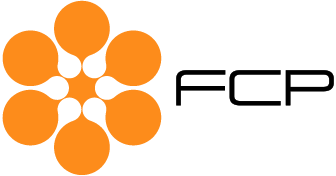 PRESENTAZIONE 
DATI agosto 2018

OSSERVATORIO DEGLI INVESTIMENTI PUBBLICITARI SULLA STAMPA
Milano, 28 settembre 2018
QUOTIDIANI – Totale Fatturato (per 1.000) e Spazi
Totale Fatturato
-1,8%
-1,0%
-7,5%
-9,2%
-8,5%
-1,6%
-10,0%
-3,7%
Totale Spazi
4,1%
-0,2%
2,5%
-0,2%
0,5%
3,6%
-0,9%
-4,0%
2017
2018
Diff %
I dati sono consultabili alle Tavole II e III del report
QUOTIDIANI – Totale Fatturato (per 1.000) e Spazi 2018
QUOTIDIANI - Fatturato (per 1.000) e Spazi 2018
QUOTIDIANI - Fatturato (per 1.000) e Spazi 2018
QUOTIDIANI – Peso % del Fatturato e degli Spazi 
Progressivo ad Agosto
PERIODICI – Fatturato Totale (per 1.000)
-23,0%
8,0%
-3,3%
-8,2%
Settimanali
Mensili
Altre periodicità
Diff %
I dati sono consultabili alla Tavola IV del report
PERIODICI - Fatturato Totale (per 1.000) 2018
PERIODICI - Fatturato (per 1.000) e Spazio Tabellare 2018
PERIODICI - Fatturato (per 1.000) Speciale 2018
Testate divise per GruppiPeriodo Gennaio 2017 – Agosto 2018 - FATTURATI (per 1.000) E SPAZI
Testate divise per GruppiPeriodo Gennaio 2017 – Agosto 2018 - FATTURATI (per 1.000) E SPAZI
Testate divise per GruppiPeriodo Gennaio 2017 – Agosto 2018 - FATTURATI (per 1.000) E SPAZI
* I gruppi Economia (O), Arredamento Design (T 1) e Professionali (V) presentano nel mese di Agosto 2018 un problema di riservatezza  dovuto al numero di testate pubblicate; per questa ragione sono stati temporaneamente raggruppati tra loro. 
Dal mese di Settembre la situazione tornerà alla normalità.
Thank you
Chiara CastelliTel. +39 348 1001107c.castelli@reply.euwww.reply.com